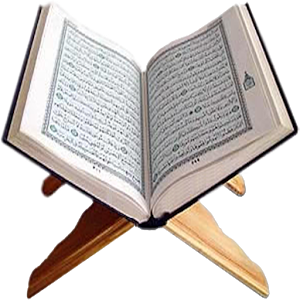 تفسير سورة مريم

الآيات من (27-33)
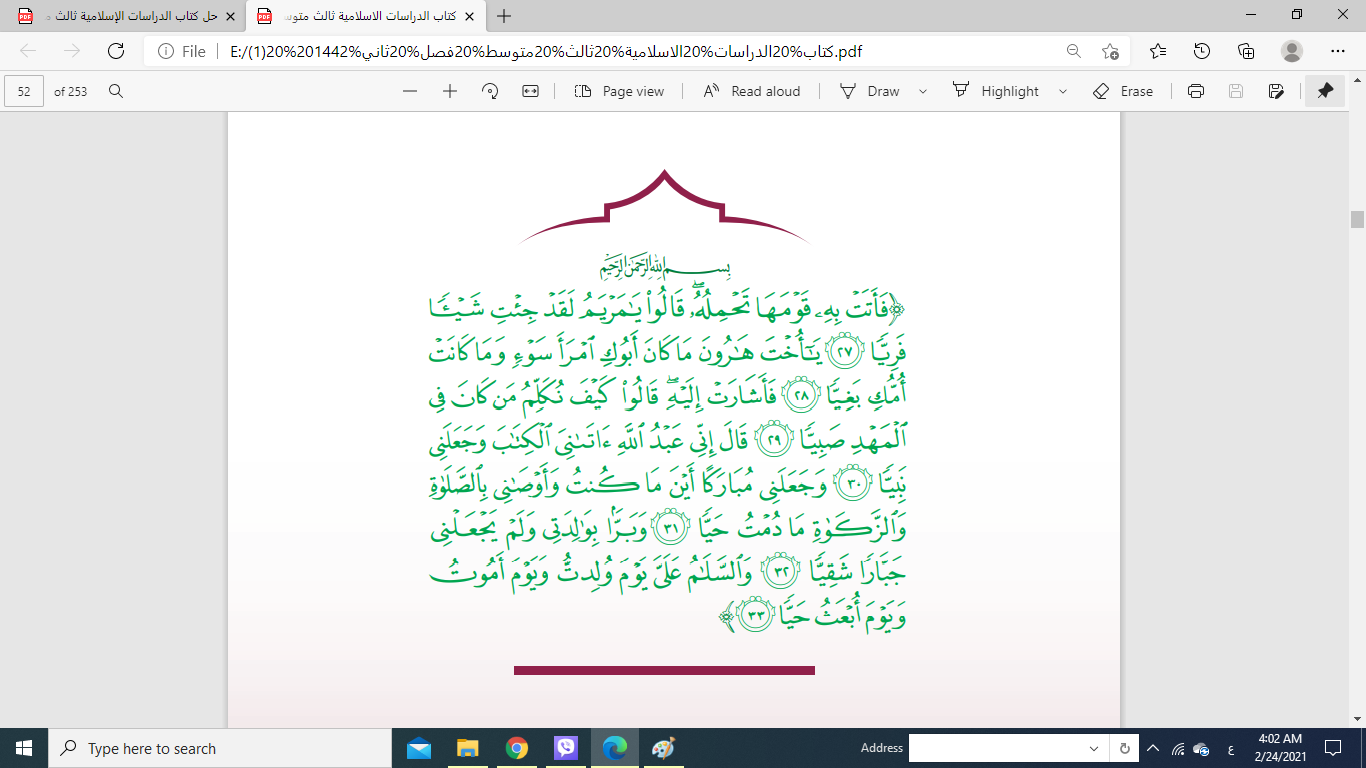 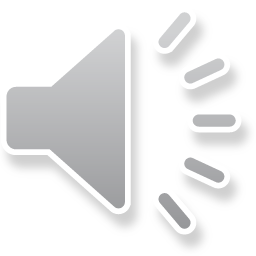 معاني الكلمات
تفسير و فوائد الآيات
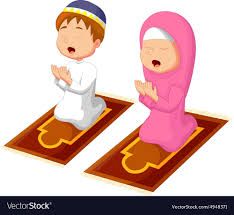 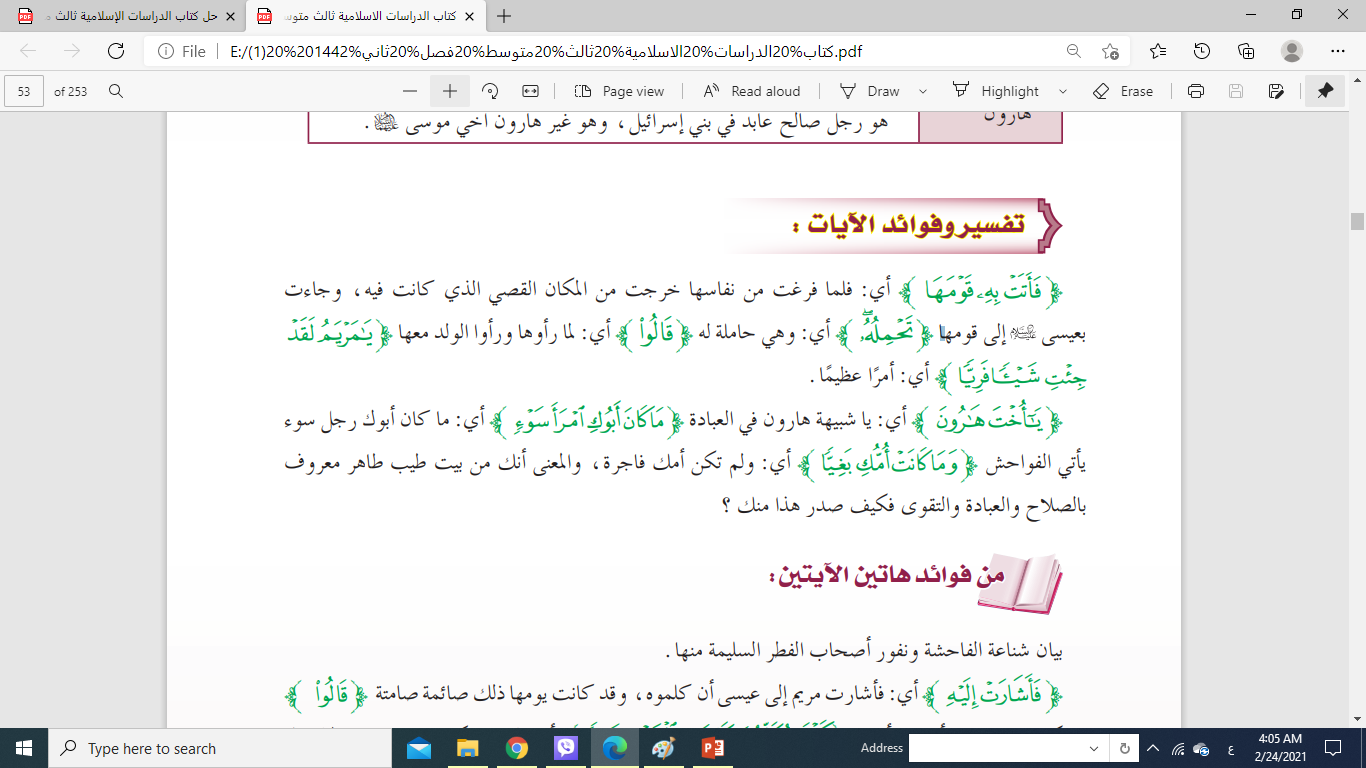 من فوائد الآيات
تجدنا  في جوجل
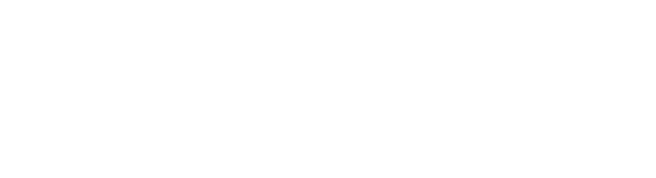 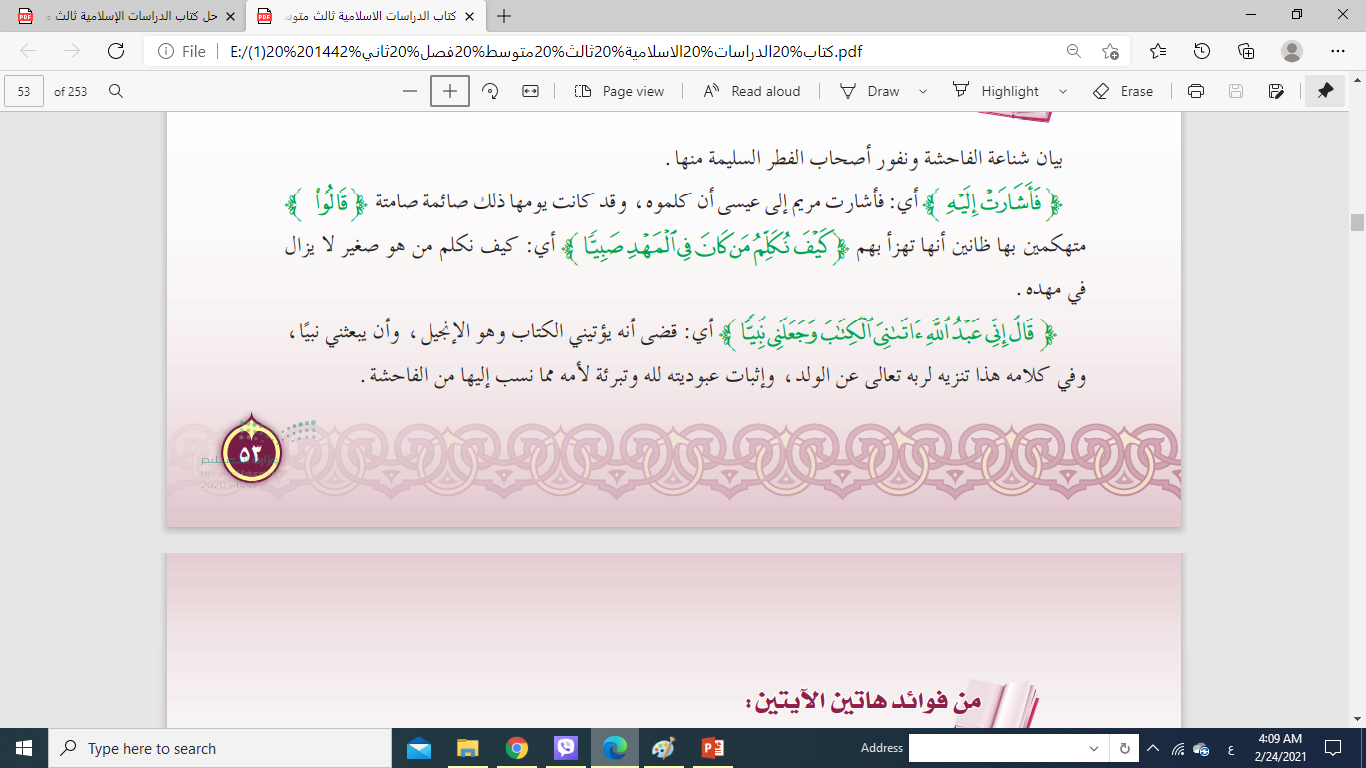 من فوائد الآيات
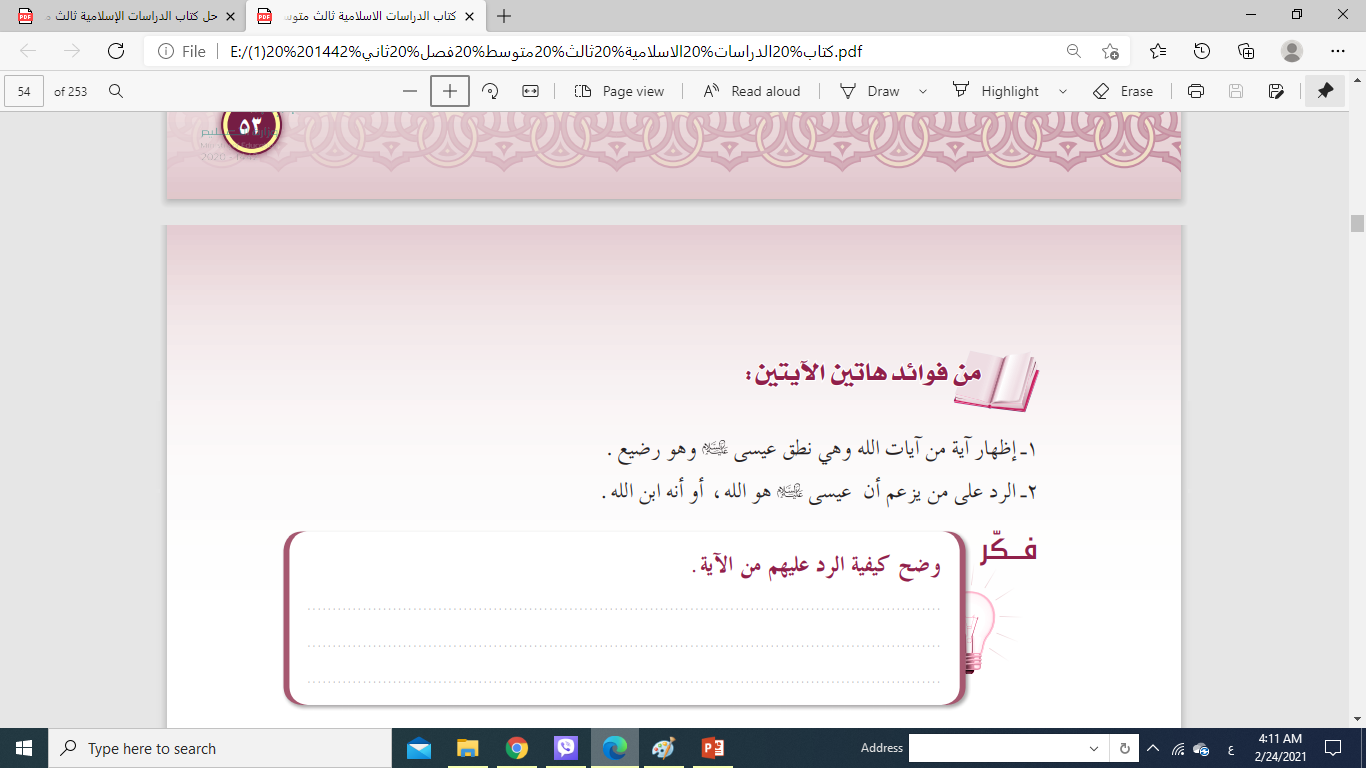 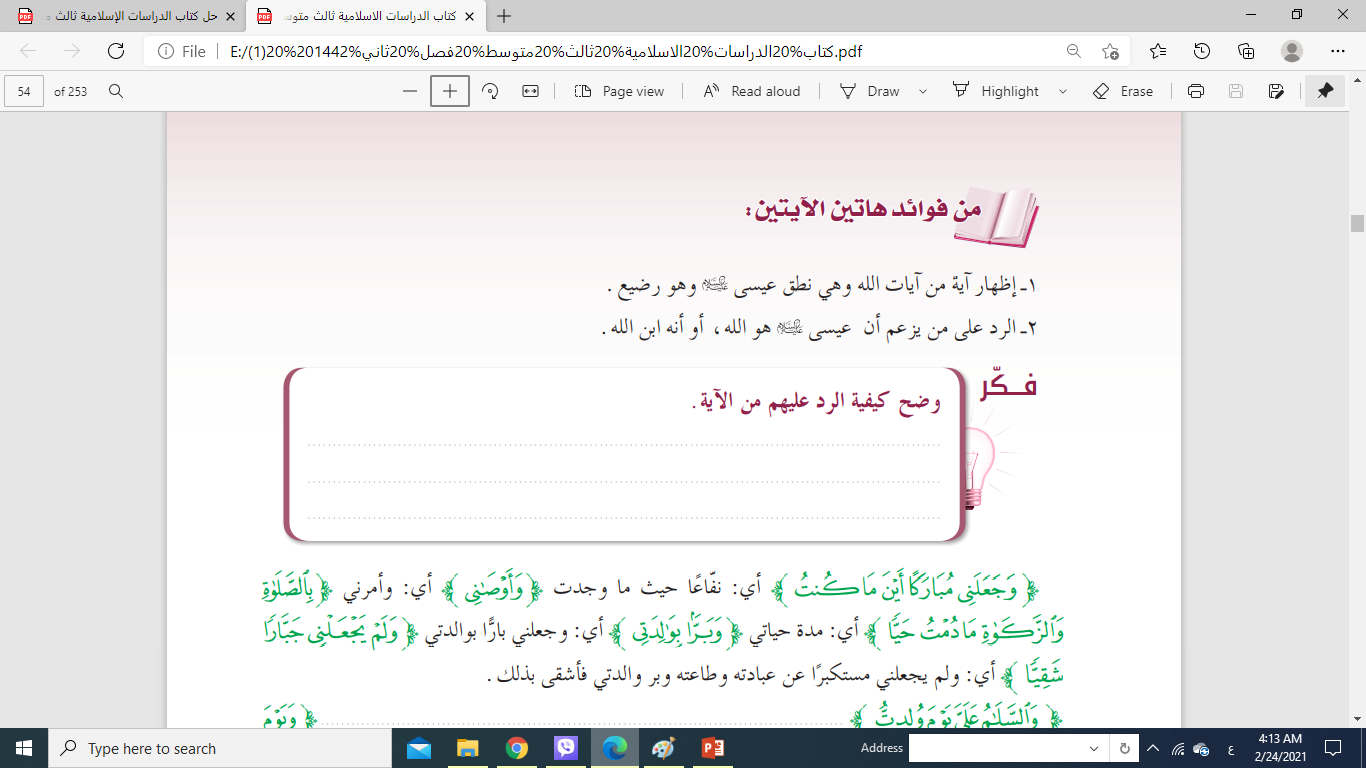 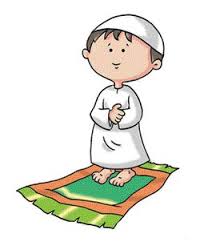 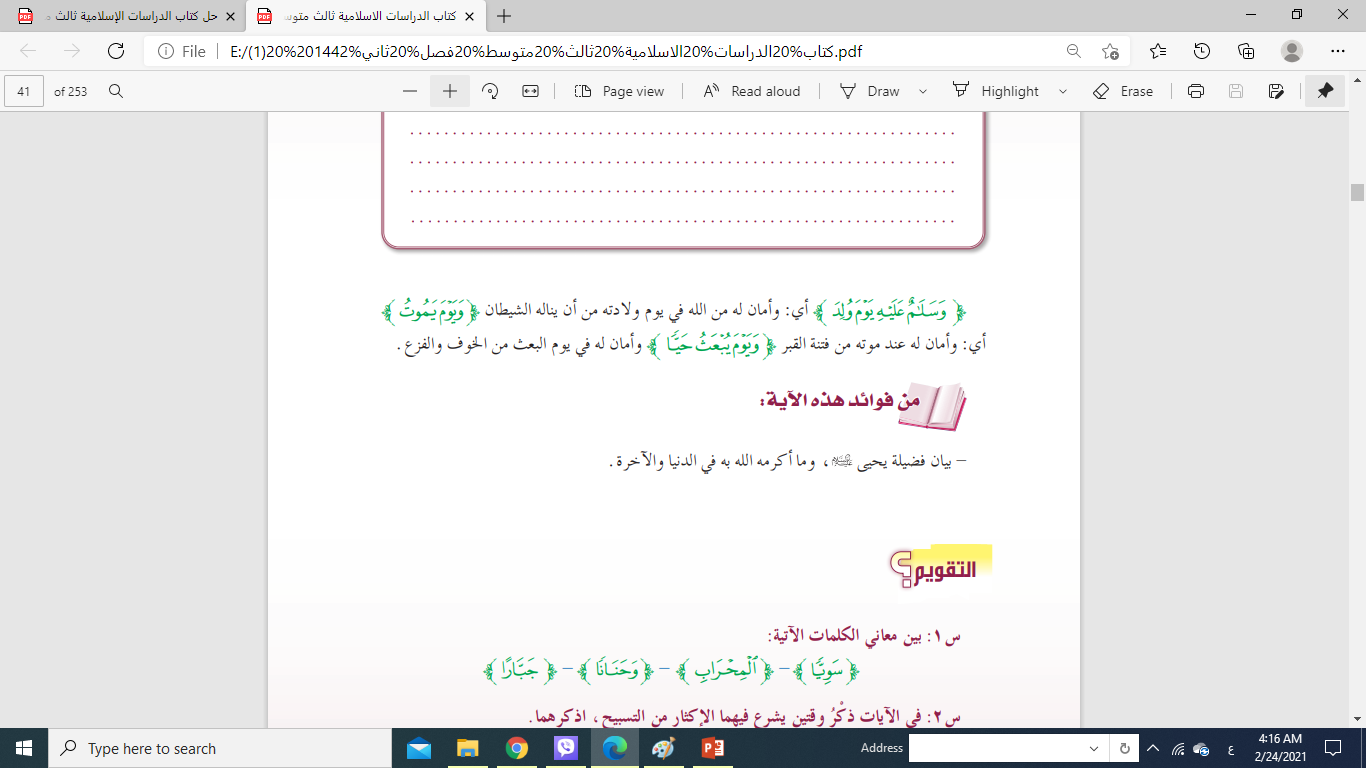 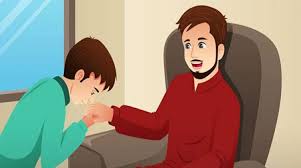 التقويم
التقويم
س1: بين معاني الكلمات التالية
أمرا عظيما
فريا
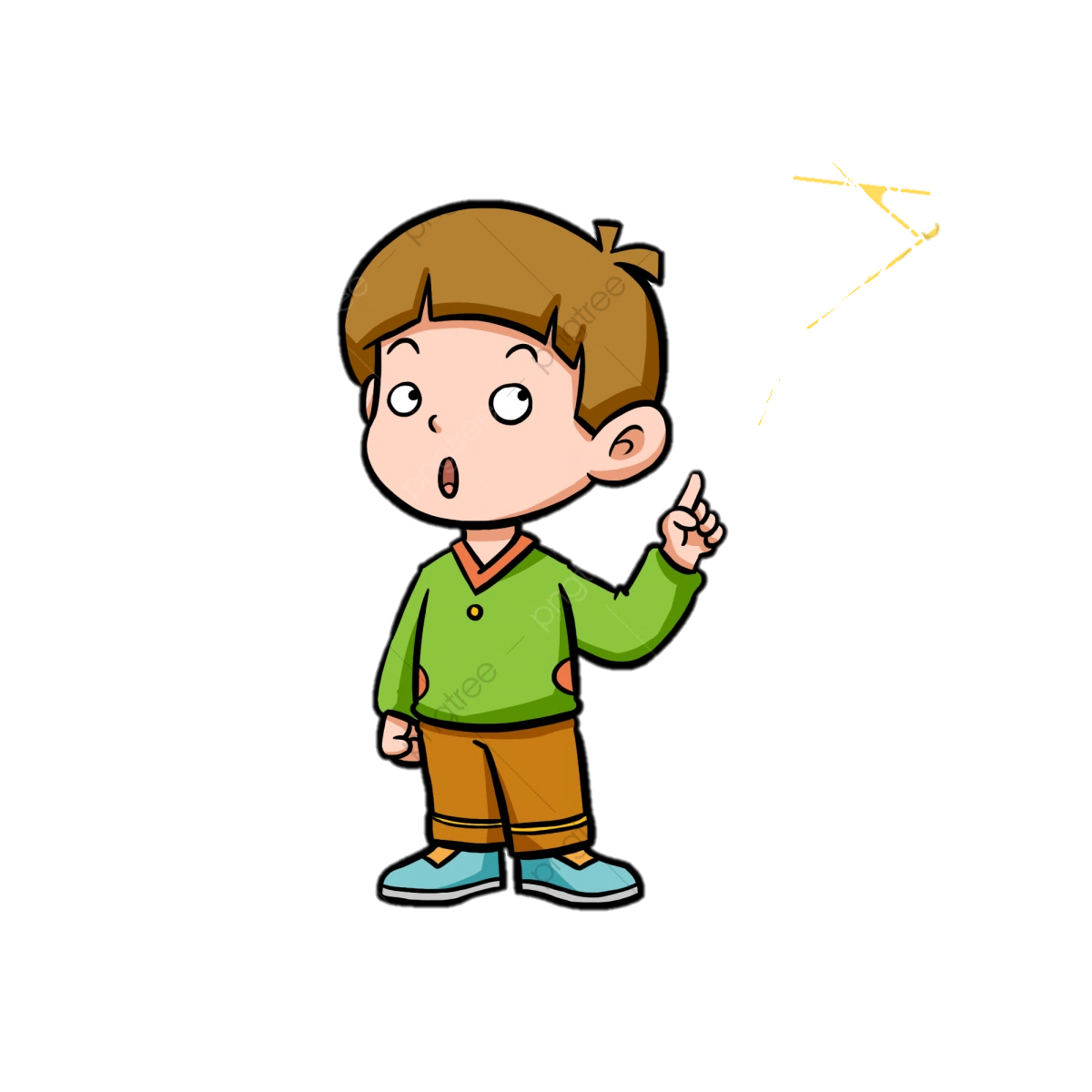 صبيا
صغيرا في المهد
المخاض
ألم الولادة
سريا
النهر
طريا
جنيا
س2: في الآيات اظهار آية من آيات الله تعالى اذكرها
كلام عيسى عليه السلام و هو صغيرا في المهد
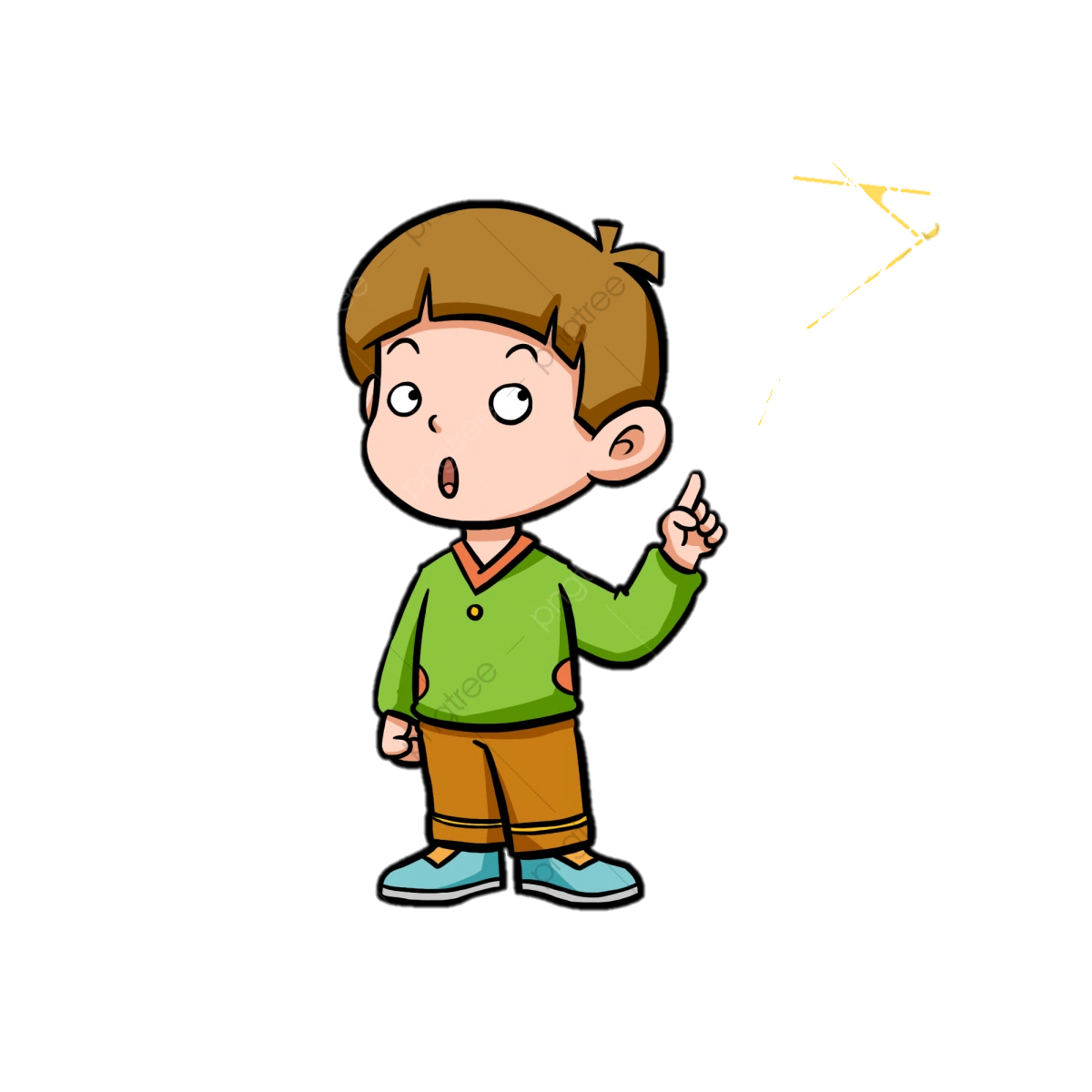 استخرج فائدة من قوله: ( يا مريم لقد جئت شيئا فريا)
بيان شناعة الفاحشة ونفور أهل الفطرة السليمة منها